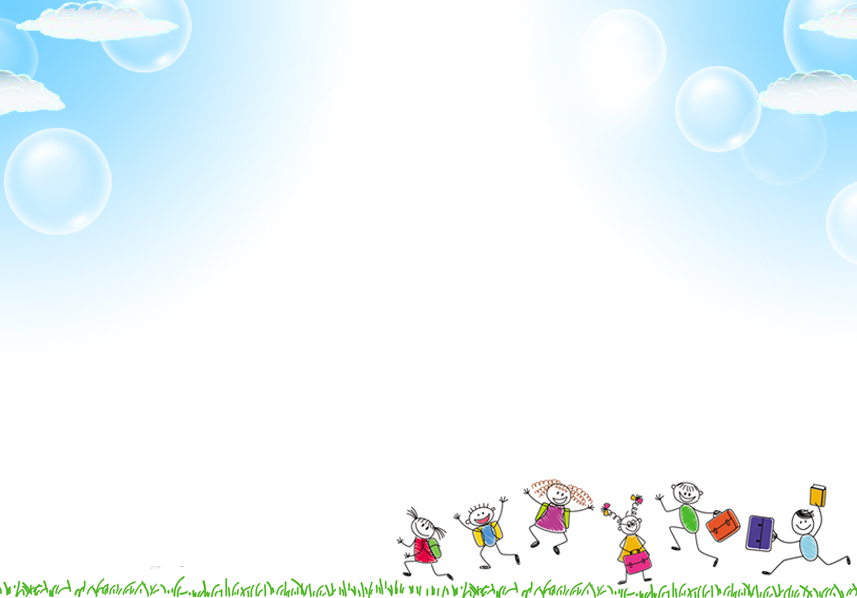 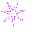 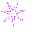 WELCOME TO 
OUR CLASS
CROSSWORD PUZZLE
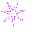 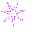 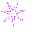 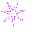 CROSSWORD 
PUZZLE
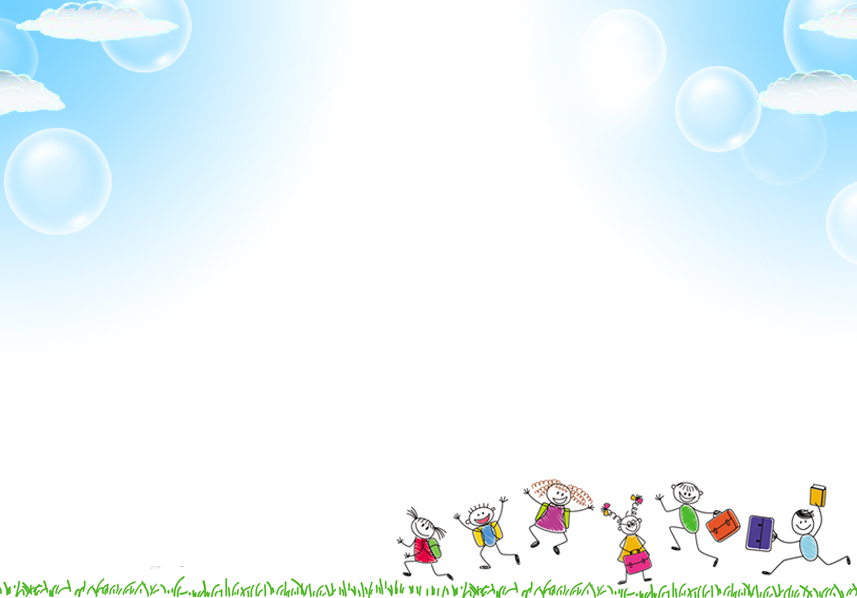 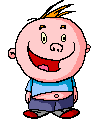 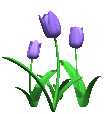 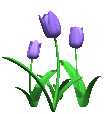 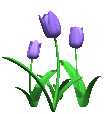 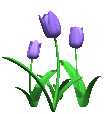 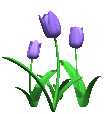 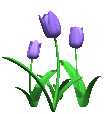 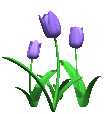 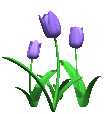 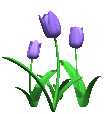 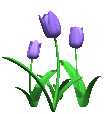 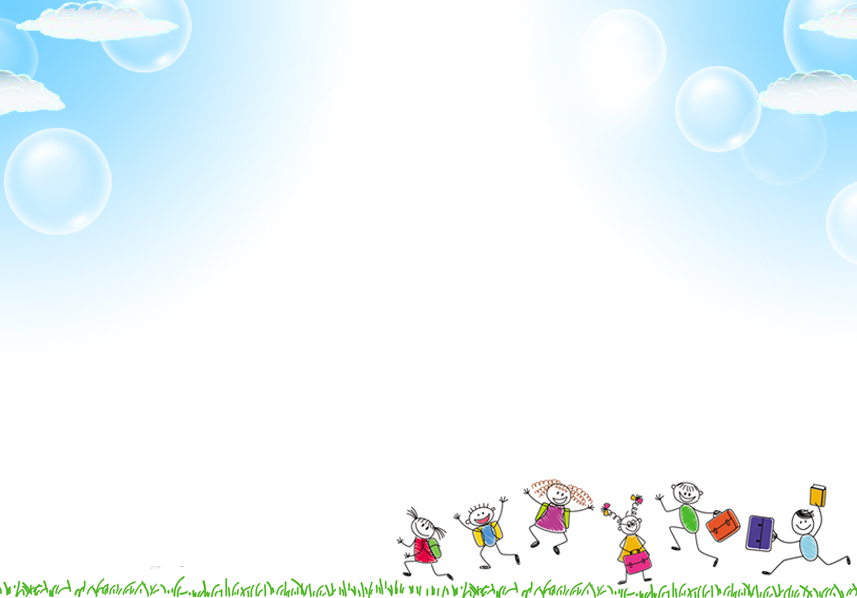 Keyword: Tet Holiday
1
M
I
D
A
U
T
U
M
N
2
H
U
N
G
T
E
M
P
L
E
E
A
S
T
E
R
3
H
A
L
L
O
W
E
E
N
4
R
I
C
E
C
O
O
K
I
N
G
5
V
A
L
E
N
T
I
N
E
C
H
R
I
S
T
M
A
S
6
W
E
D
D
I
N
G
7
T
H
A
N
K
S
G
I
V
I
N
G
8
B
I
R
T
H
D
A
Y
9
10
10
8
9
7
5
6
1
2
3
4
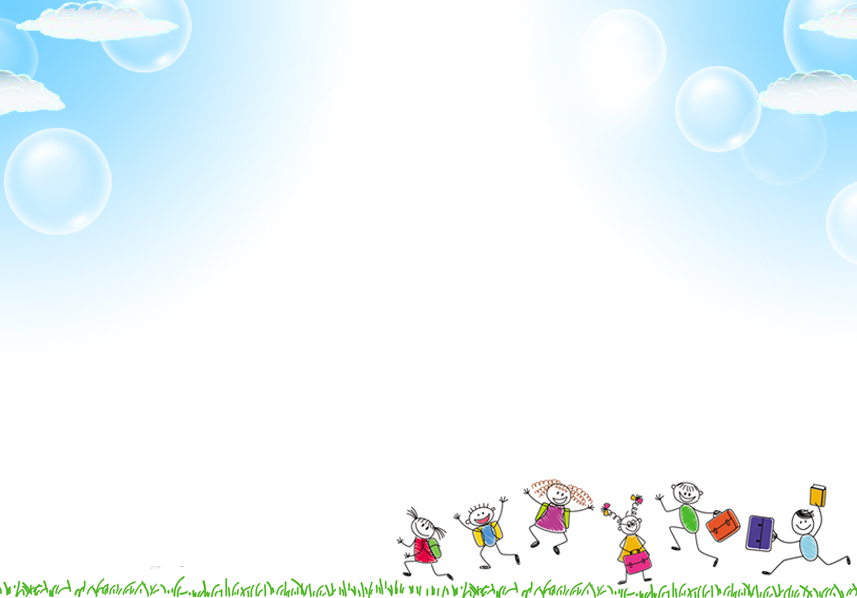 What is the name of the festival?”
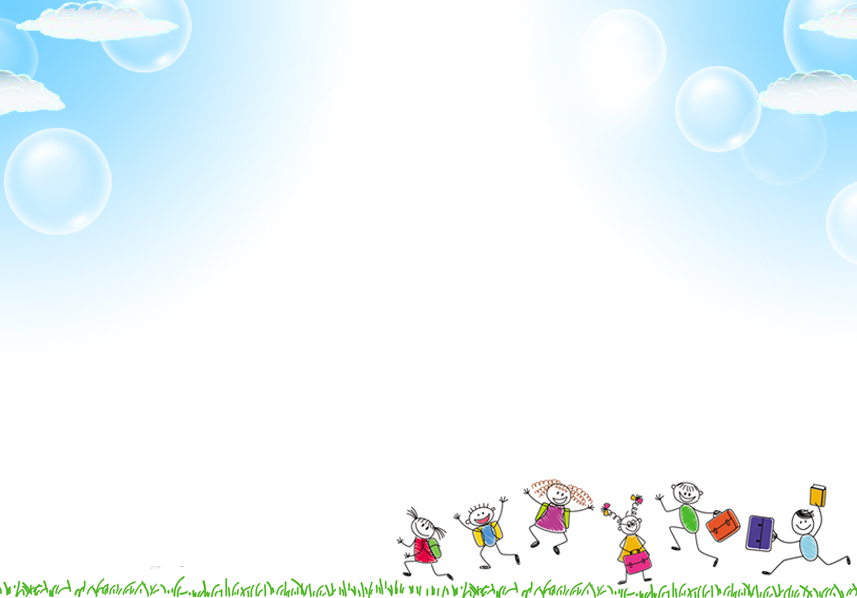 What is the name of the festival?”
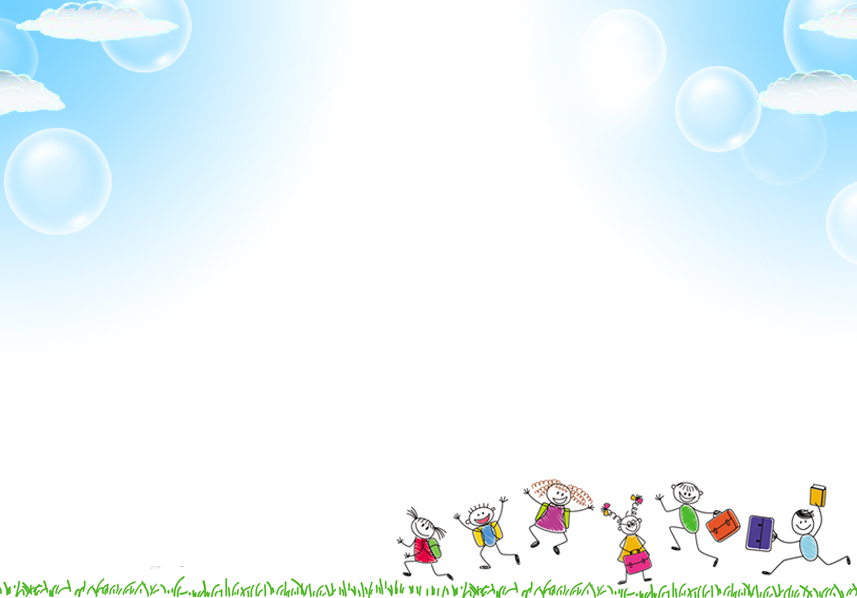 What is the name of the festival?”
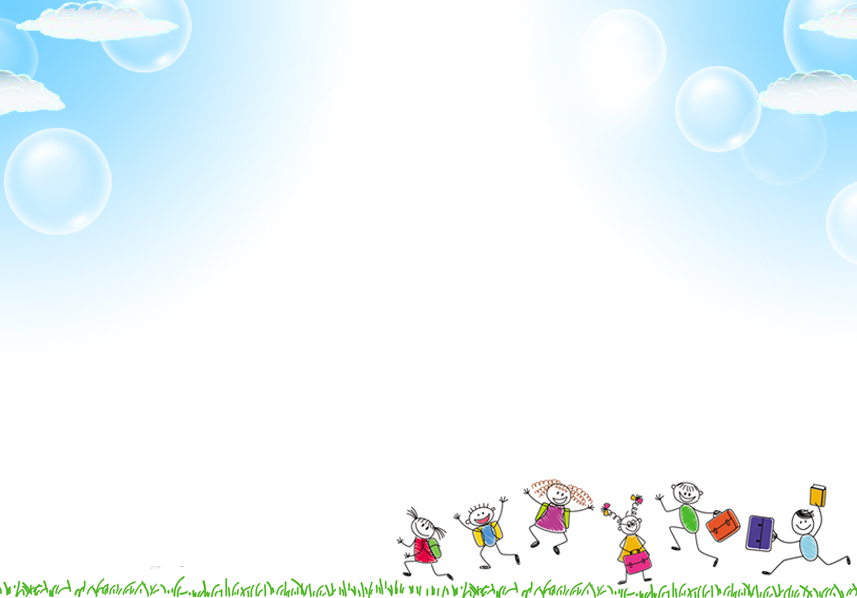 What is the name of the festival?”
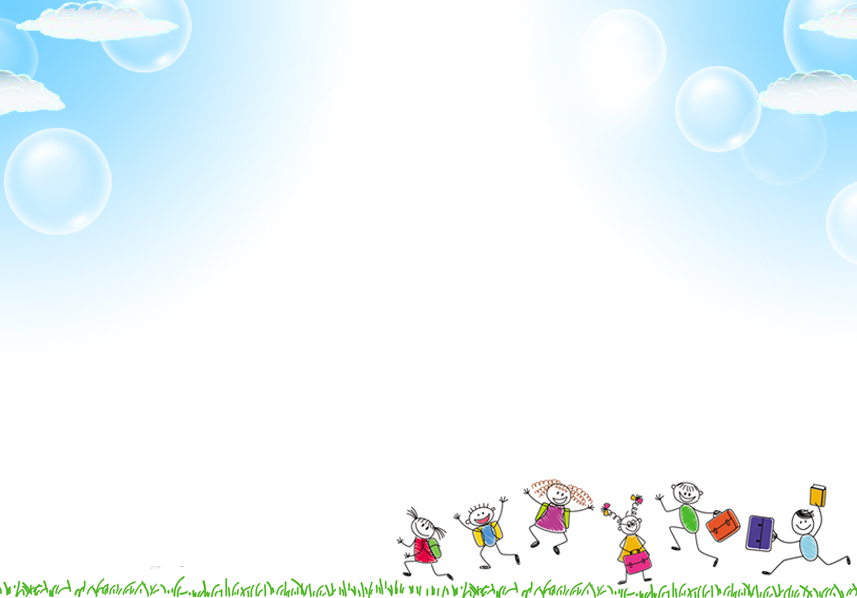 What is the name of the festival?”
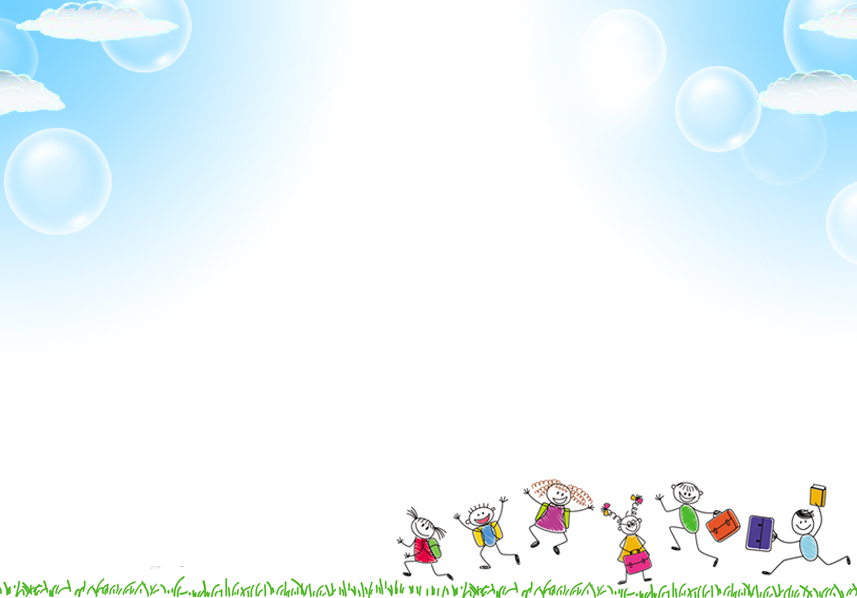 What is the name of the festival?”
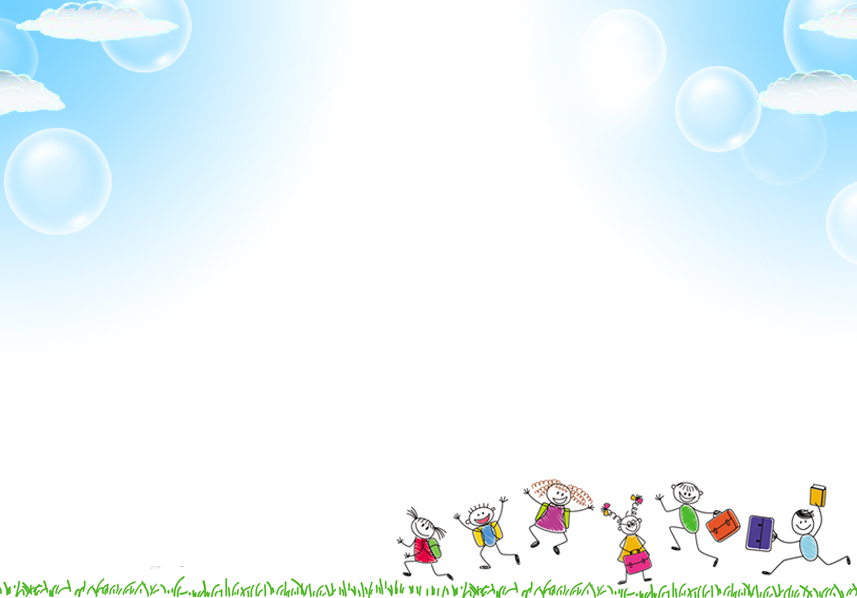 WHAT IS THE NAME OF THE FESTIVAL?
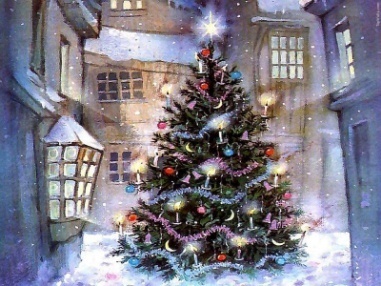 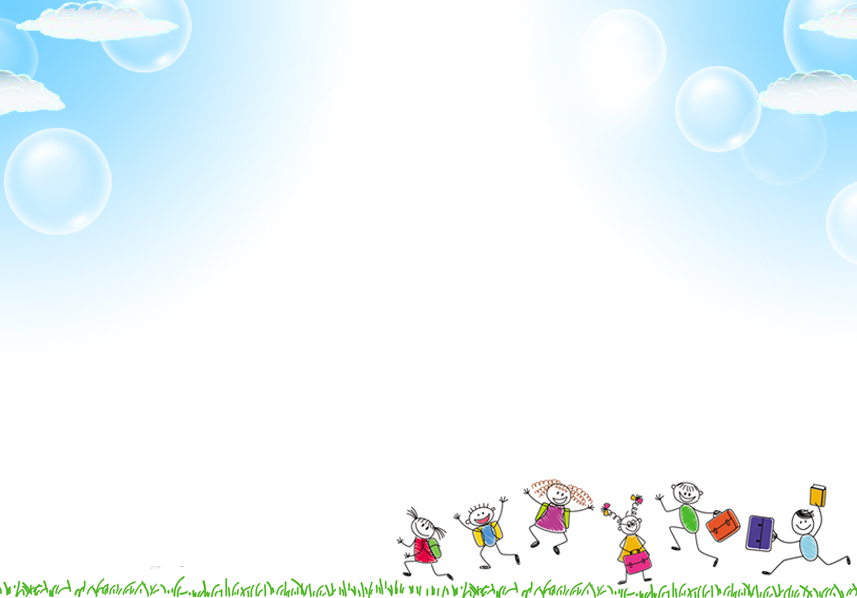 WHAT IS THE NAME OF THE FESTIVAL ?
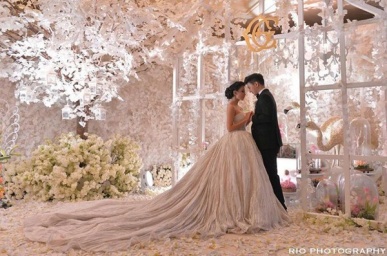 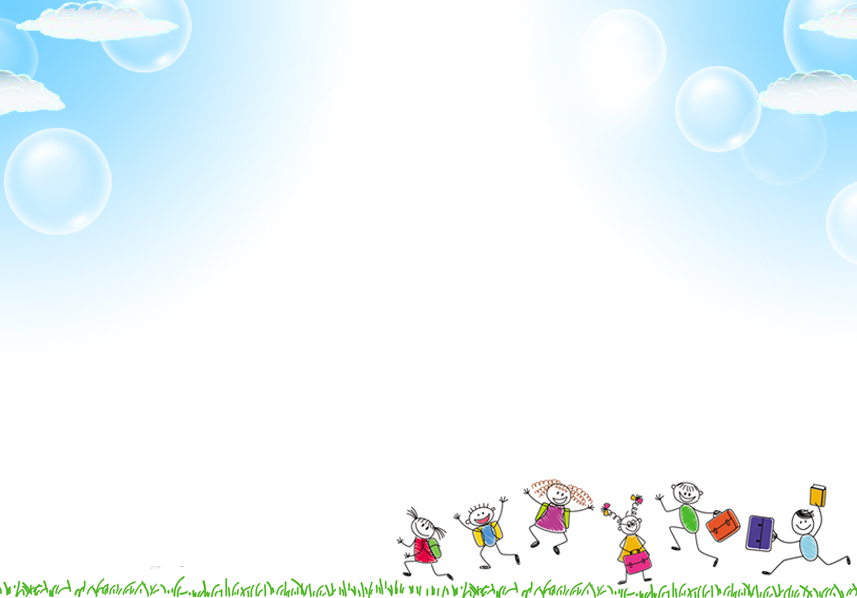 What is the name of the festival?”
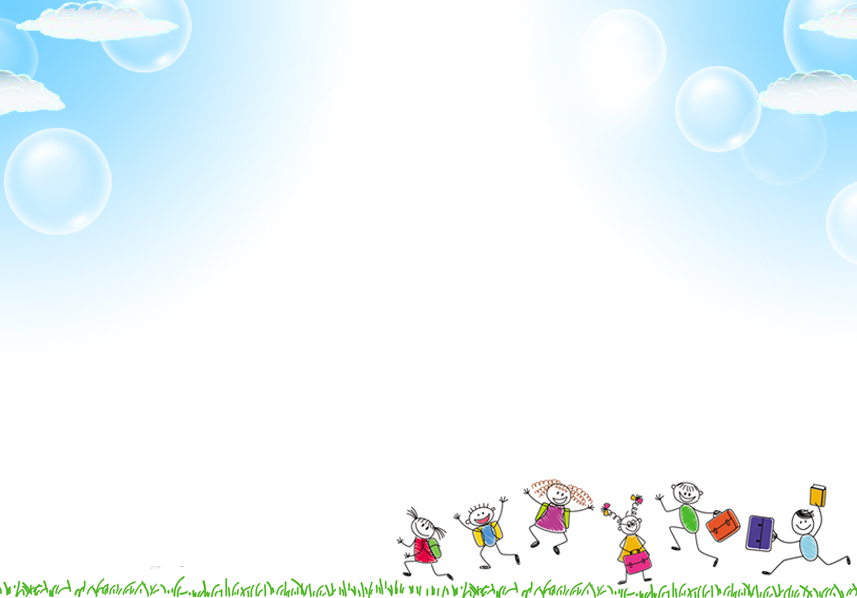 What is the name of the day?
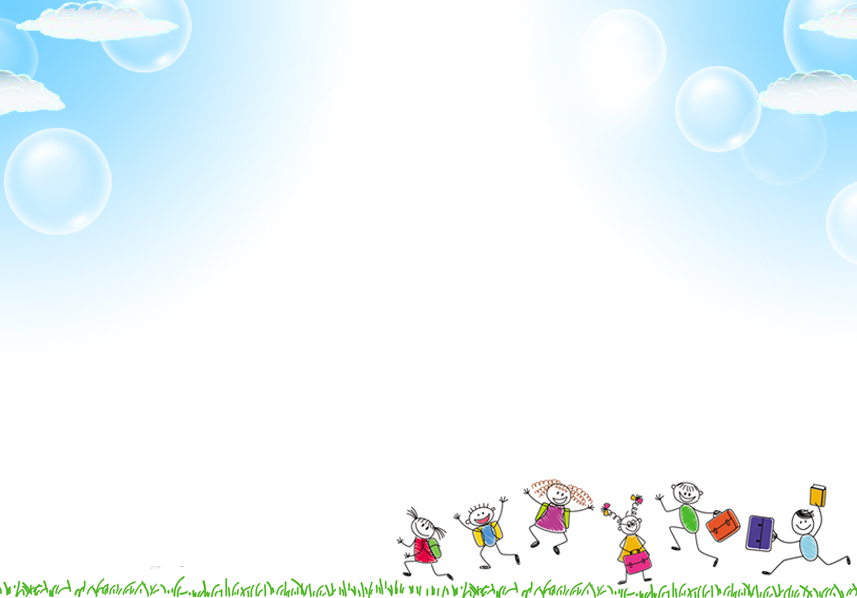 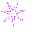 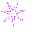 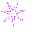 Unit 13 : FESTIVALS
LESSON 3 : LISTEN
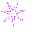 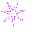 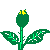 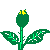 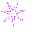 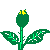 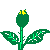 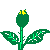 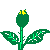 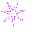 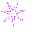 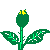 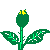 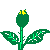 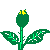 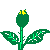 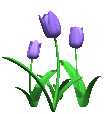 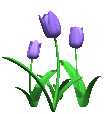 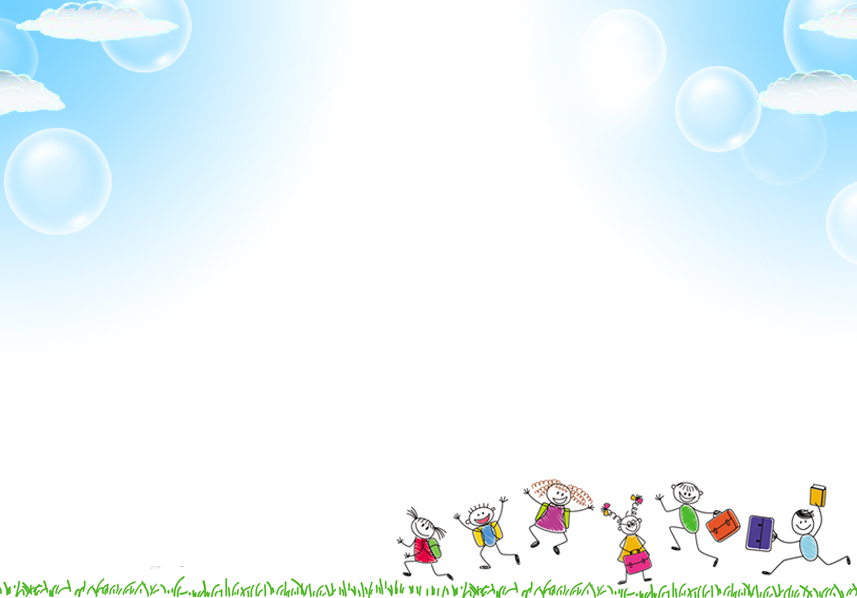 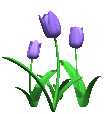 VOCABULARY
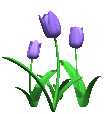 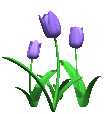 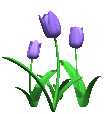 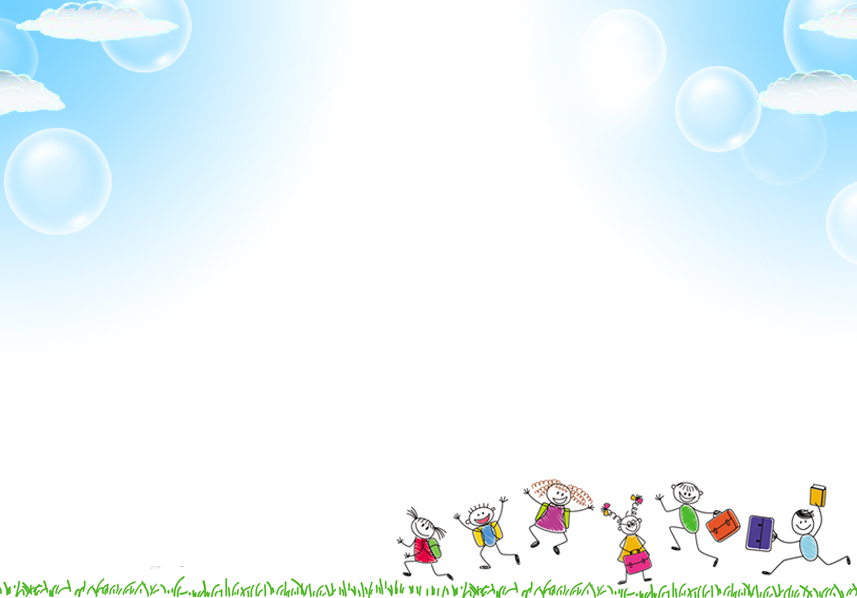 peach blossom (n):
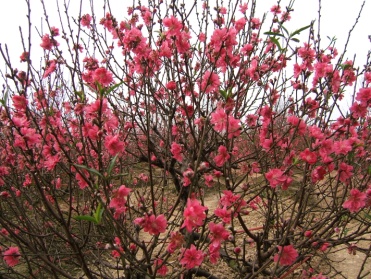 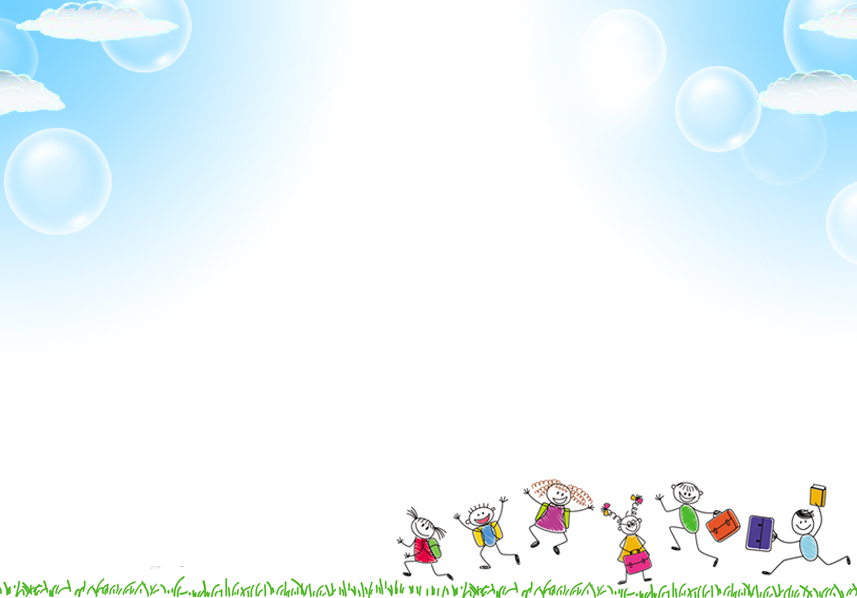 dried watermelon seed (n):
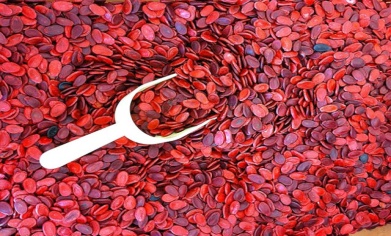 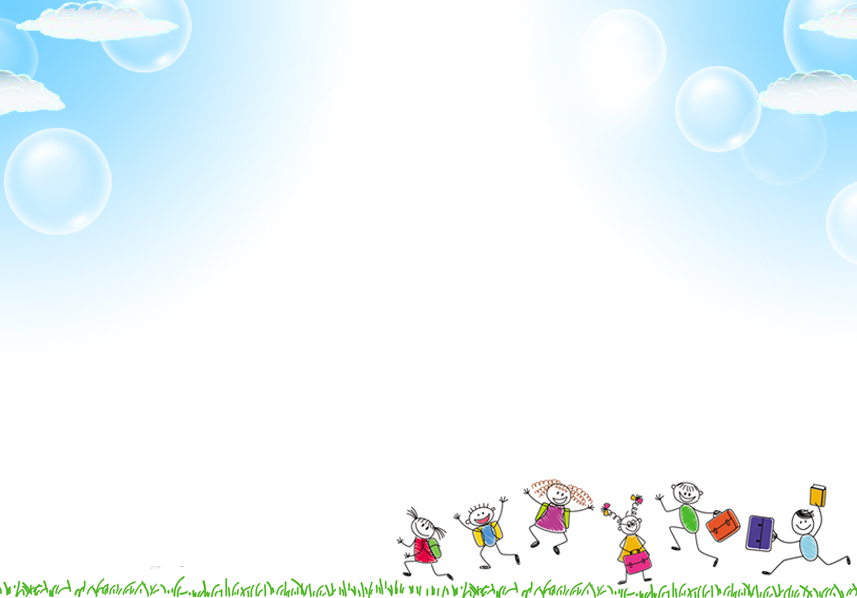 spring roll(n):
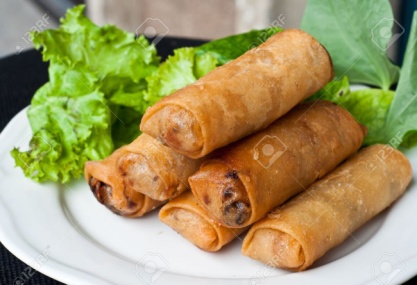 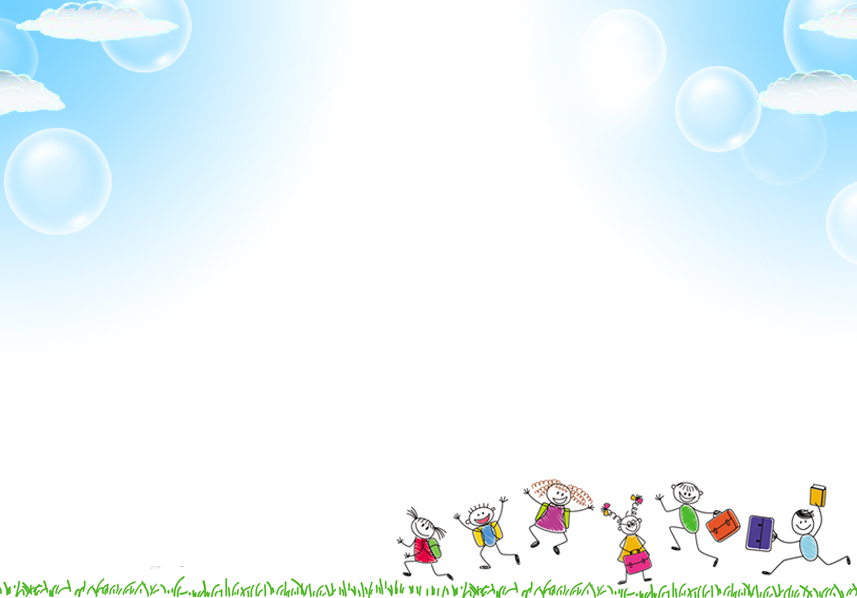 marigold (n):
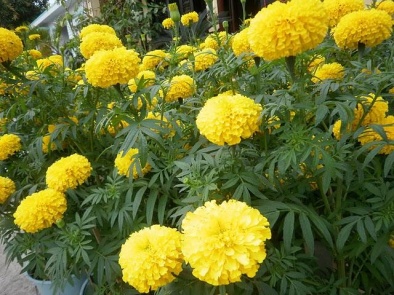 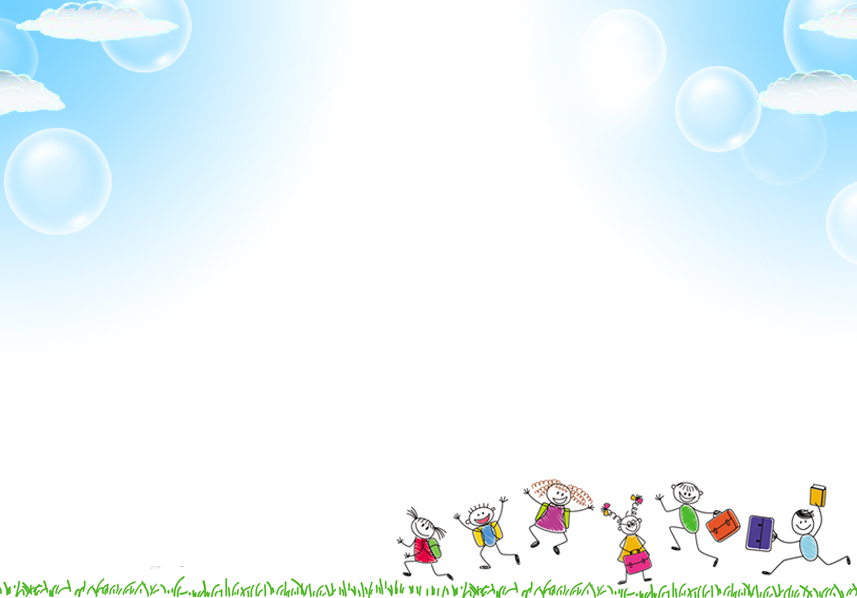 bunch (n):
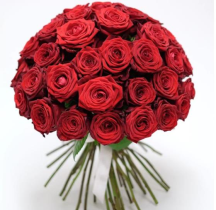 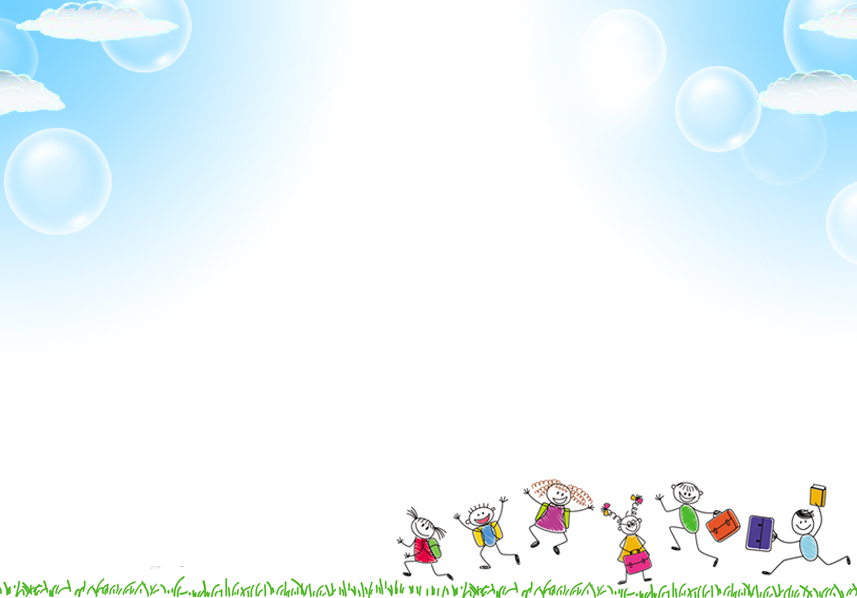 Mr. Robinson
Mrs. Robinson
Liz
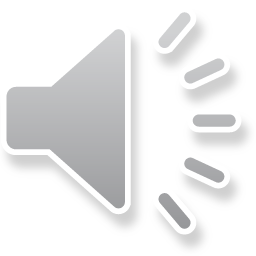 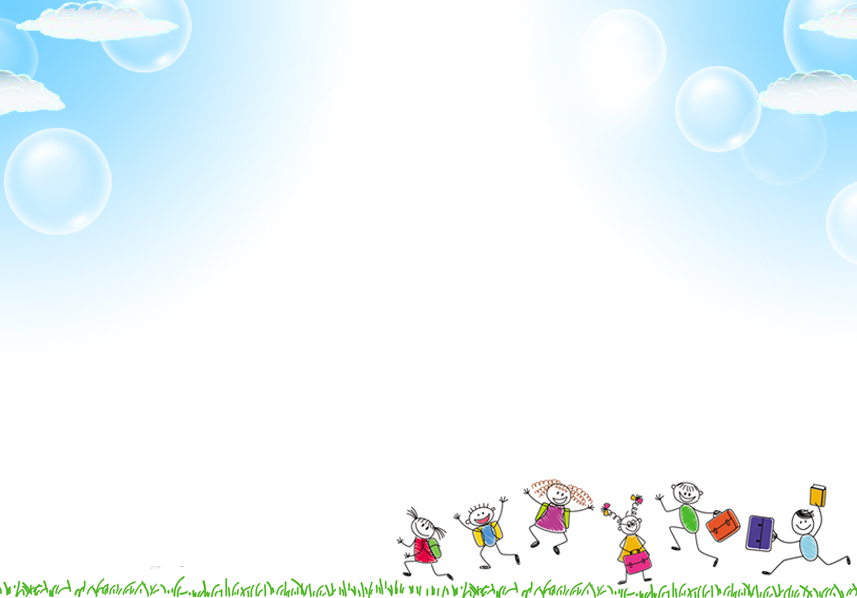 1. Listen to the conversation and  fill in the gaps.
-The Robinson are making preparations for Tet.
a) Mrs. Robinson wants ________________ to go to the_______________.
b) Mrs. Robinson wants some marigolds because they are ______________ at Tet.
c) Mrs. Robinson wants Liz to buy a packet of ____________________.
d) Mrs. Robinson is asking Mrs. Nga how to _________ spring rolls.
Mr. Ronbinson
flower market
traditional
dried watermelon seeds
make
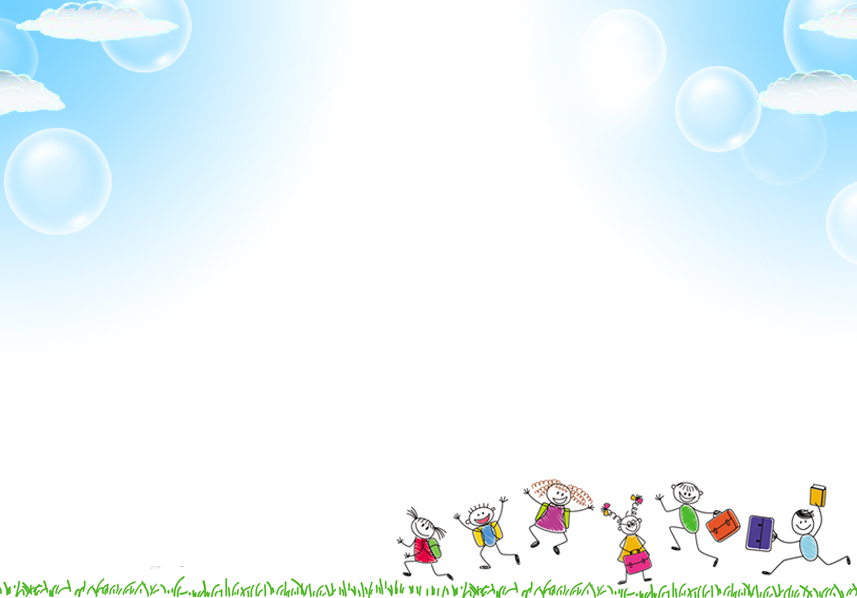 Complete the notes.
Things to do
Mr. Robinson:



Liz:


Mrs. Robinson:
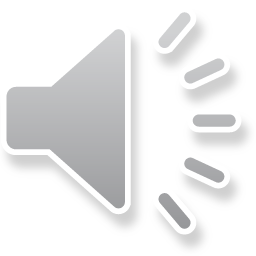 Go to the flower market to buy peach blossom and a bunch of flower (marigolds)
Go to the market to buy candies
and a packet of watermelon seeds
Go to Mrs. Nga’s house to learn how to make spring rolls
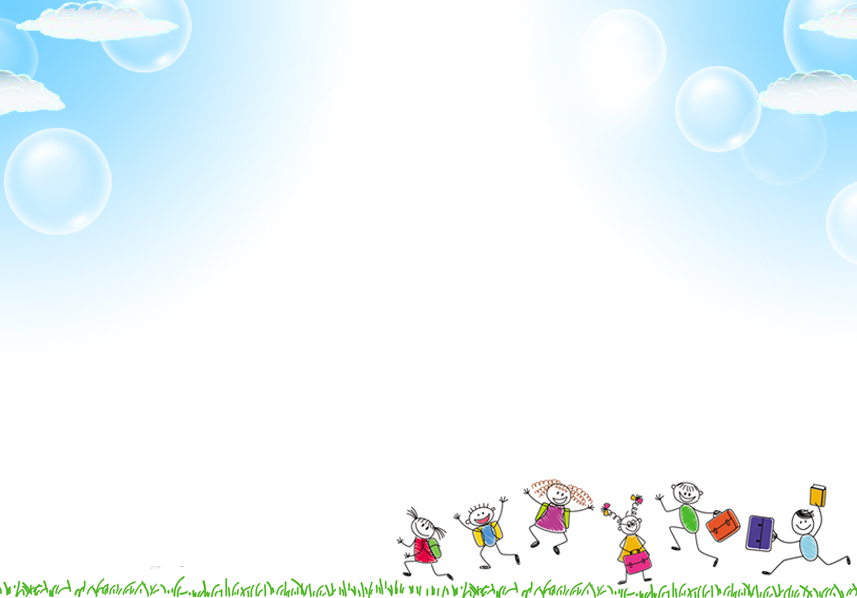 3. Answer the questions.

What does Mr. Robinson have to do?
Why does Liz have to go the market?
Does Mrs. Robinson know how to make spring rolls?
What is Mrs. Robinson going to do?
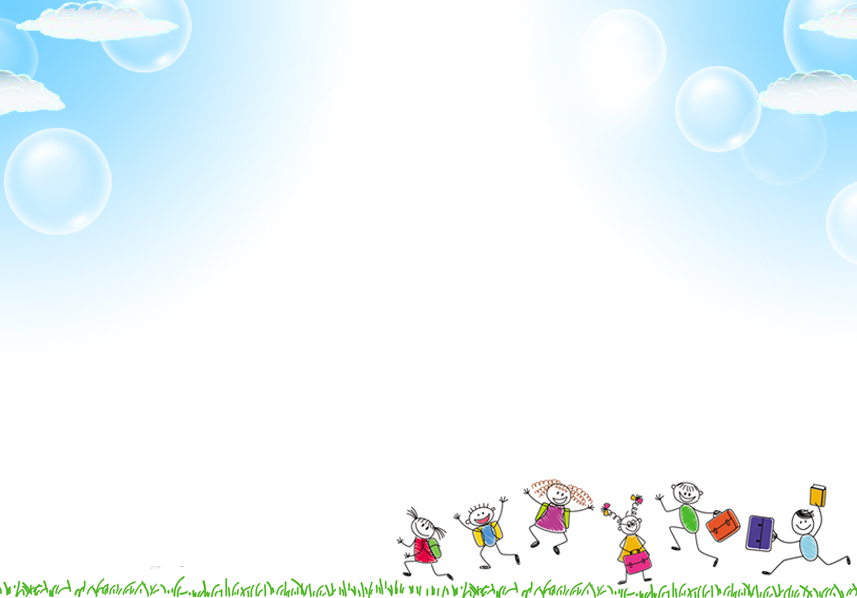 1. What does Mr. Robinson have to do?
 He has to buy some peach blossoms and a bunch of flowers 
2.Why does Liz have to go the market?
Because Liz’s mother needs to buy candies and a packet of watermelon seeds.
3.Does Mrs. Robinson know how to make spring rolls?
 No, she doesn’t
4.What is Mrs. Robinson going to do?
 She is going to Mrs. Nga’s house to learn how to make spring rolls.
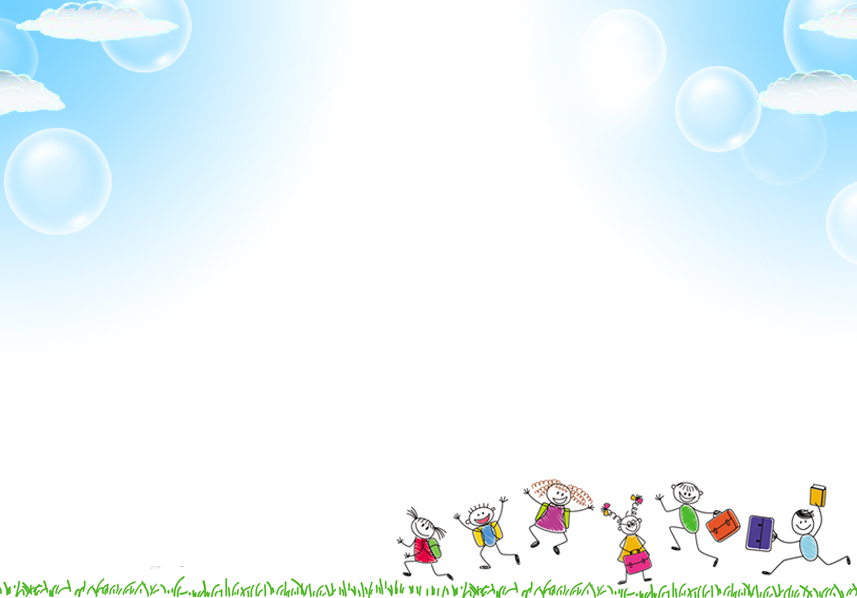 Tell about your family’s preparations for the TET.
Cook/ make cakes
Buy new clothes
Buy to food and drink
What do you often prepare for Tet?
Buy candy or cake
Clean the house
Decorate the house
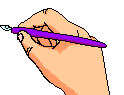 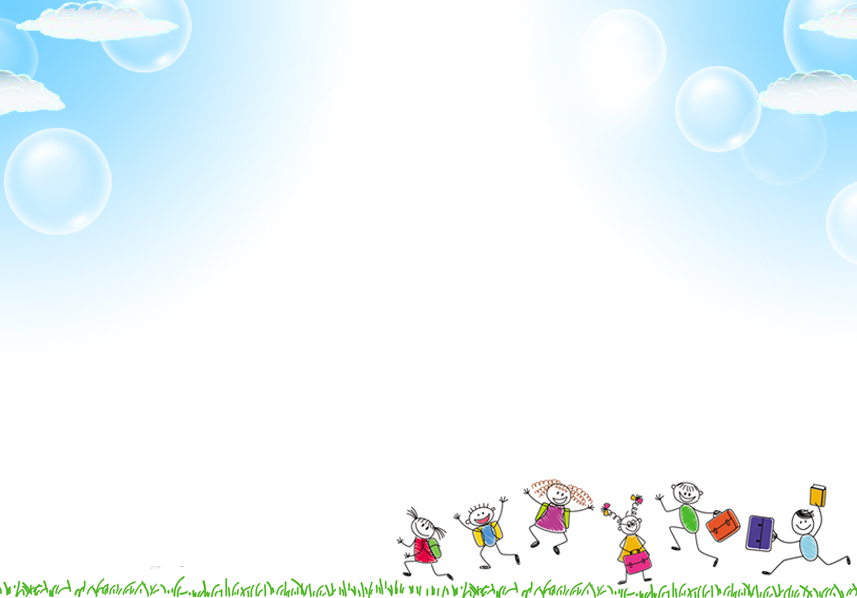 Homework
Learn by heart the vocabulary
Prepare the next lesson Unit 13: Festival. Lesson 4: Read
27